DVD Collection
UM Libraries
UM LIBRARIES
Horror films
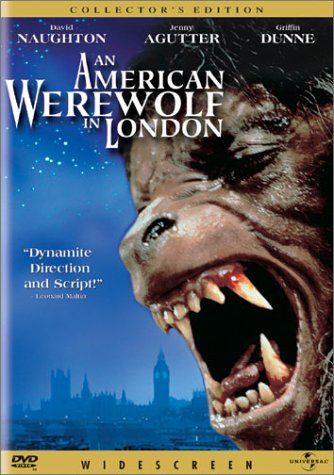 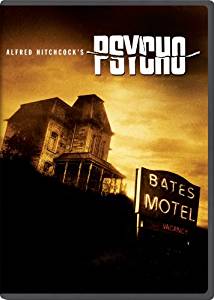 UM LIBRARIES
All of our dvds can be borrowed
UM LIBRARIES
Comedy films
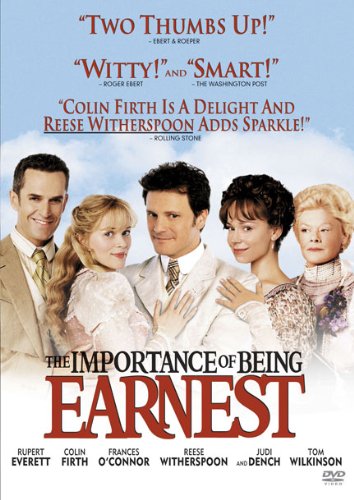 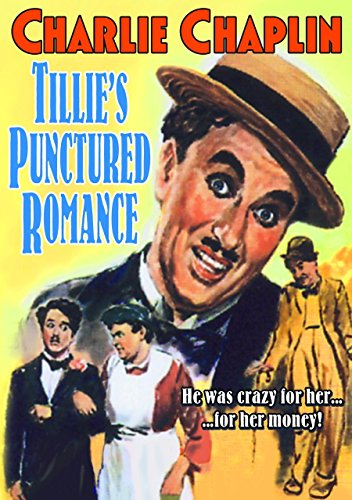 UM LIBRARIES
New titles addedall the time
UM LIBRARIES
Academy award winners
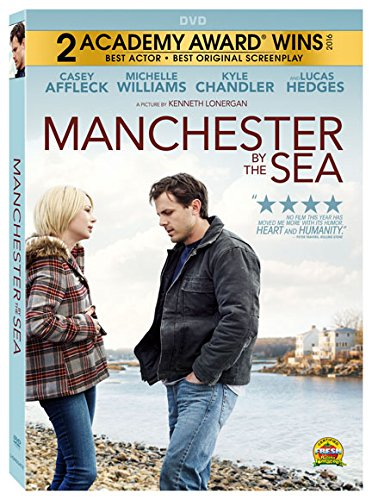 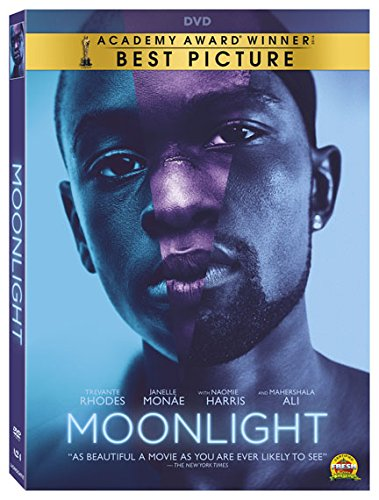 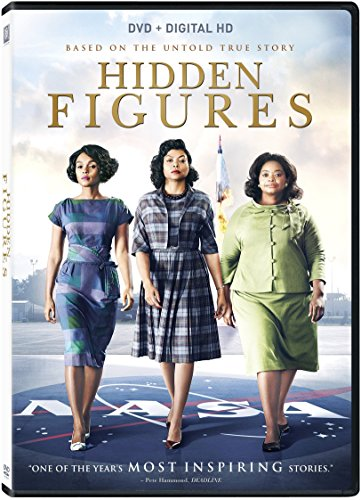 UM LIBRARIES
You can suggest what titles we should add
UM LIBRARIES
Foreign films
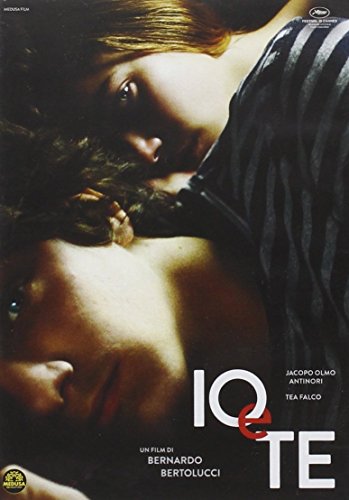 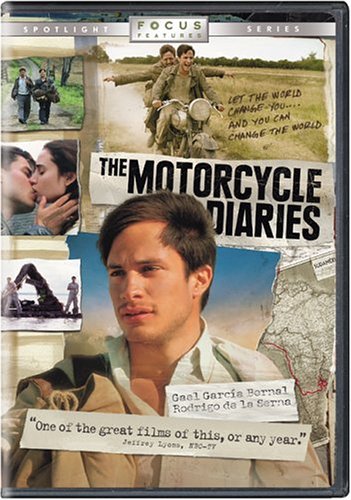 UM LIBRARIES
Science fiction
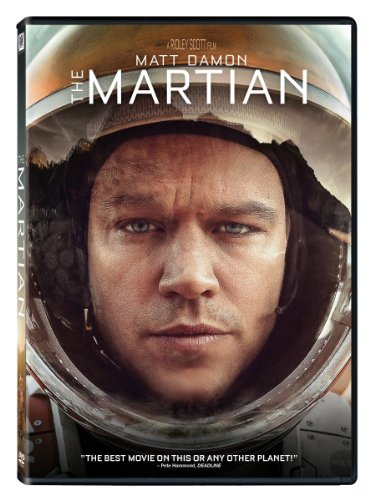 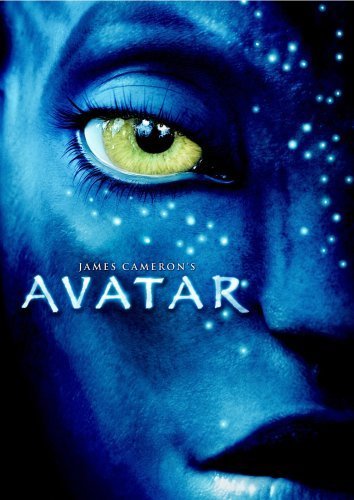 UM LIBRARIES
Romance films
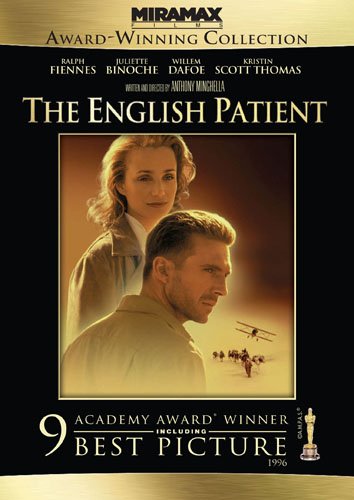 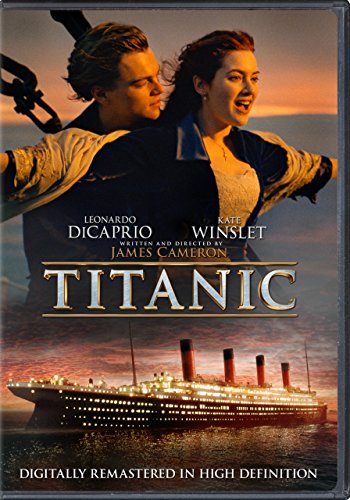 UM LIBRARIES
Located on the 1st floor of richter library
UM LIBRARIES
Western films
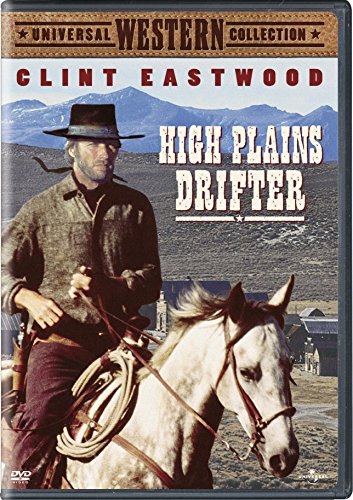 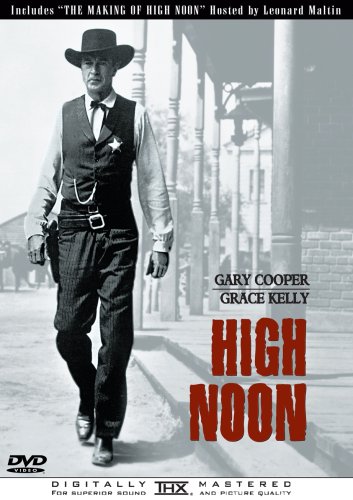